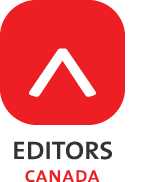 Stages of Editing
What is editing?
Editing involves 

carefully reviewing material before it is published, and

suggesting or making changes to correct or improve it.
What is the goal of editing?
The goal of editing is to ensure that 

the material is consistent and correct

its content, language, style, and design suit its purpose

the text meets the needs of its audience
What stage of editing do you need?
There are four stages of English editing: 

structural editing

stylistic editing

copy editing

proofreading
Are these stages defined?
Editors Canada defines each of these stages of editing and there are editorial standards that go with them.

The definitions were updated in 2019.

www.editors.ca/hire/definitions.html
Why does it matter?
Does it matter if you call it editing and I call it proofreading?

Using the same definitions and standards is good for business:
It saves time.
It saves money.
It helps ensure that everyone on a project agrees about what work is being done.
Structural editing
Assessing and shaping draft material to improve its organization and content. 
Changes may be suggested to or drafted for the writer.
May include
revising, reordering, cutting, or expanding material
writing original material
determining whether permissions are necessary for third-party material
recasting material that would be better presented in another form, or revising material for a different medium (such as revising print copy for web copy)
clarifying plot, characterization, or thematic elements
Stylistic editing
Editing to clarify meaning, ensure coherence and flow, and refine the language. 
It includes
eliminating jargon, clichés, and euphemisms
establishing or maintaining the language level appropriate for the intended audience, medium, and purpose
adjusting the length and structure of sentences and paragraphs
establishing or maintaining tone, mood, style, and authorial voice or level of formality
Copy editing (1)
Editing to ensure correctness, accuracy, consistency, and completeness. 
It includes:
editing for grammar, spelling, punctuation, and usage
checking for consistency and continuity of mechanics and facts
editing tables, figures, and lists
notifying designers of any unusual production requirements
developing a style sheet or following one that is provided
correcting or querying general information that should be checked for accuracy
Copy editing (2)
Copy editing may also include 
marking levels of headings and the approximate placement of art
Canadianizing or other localizing
converting measurements
providing or changing the system of citations
editing indexes
obtaining or listing permissions needed
checking front matter, back matter, and cover copy
checking web links
Proofreading (1)
Examining material after layout or in its final format to correct errors in textual and visual elements. The material may be read in isolation or against a previous version. 
It includes checking for
adherence to design
minor mechanical errors (such as spelling mistakes or deviations from style sheet)
consistency and accuracy of elements in the material (such as cross-references, running heads, captions, web page heading tags, hyperlinks, and metadata)
Proofreading (2)
It may also include
distinguishing between printer's, designer's, or programmer's errors and writer's or editor's alterations
copyfitting
flagging or checking locations of art
inserting page numbers or checking them against content and page references

Note that proofreading is checking a work after editing; it is not a substitute for editing.
Other editorial tasks
Other editorial tasks can include the following
acquisitions editing
comparative editing
electronic coding or tagging
fact checking
formatting
indexing
manuscript evaluation
production editing
rewriting
visual research
web editing

Find descriptions here:
www.editors.ca/hire/definitions-editorial-skills
What are the Professional Editorial Standards?
Professional Editorial Standards are the knowledge, skills, and practices most commonly required for editing English-language material.

The standards are statements about levels of performance that editors aspire to achieve.
What are the Professional Editorial Standards?
They clarify what is expected of Canadian editors and define the criteria against which their knowledge, skills, and practice can be measured.

Editors who meet these standards are able to do a professional job with minimum supervision.
Who can use the standards: editors
Editors use the standards to 

better understand the range of skills and knowledge they should aspire to
support their own continuing education and professional development
explain what editing is and what editors do
define best practices for doing their work
Who can use the standards: employers
Employers can use the standards to

know what to expect from the editors they hire

develop job descriptions

create performance evaluation tools
How long will an edit take?
That depends on several things, including
the type of document
the length of the document 
the stage of edit needed
your deadline
the audience 
the medium (print or electronic)
how many other items the editor has in the queue 
your document won’t be the only one the editor has to work on
Guidelines for estimating time needed for an English edit
Note: many editors will do a second or even a third pass through a document to proofread it or catch issues they missed the first time.
What Editors Canada does
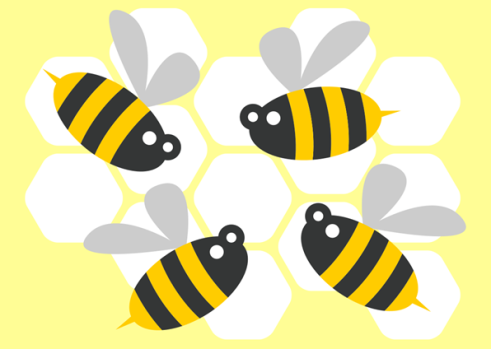 promotes professional editing as key in producing effective communication
supports professional development for editors
promotes and maintains high standards of editing through certification and reference publications
helps in-house and freelance editors to network and collaborate
cooperates and partners with related associations in areas of common concern
About Editors Canada
Editors Canada/Réviseurs Canada is a not-for-profit association.
It has about 1300 members (English and French), in branches and smaller groups (called twigs) across the country.
Its national office and staff are in Toronto.
It is governed by a board of directors (the national executive council), composed of members from across Canada.
Its members volunteer on national committees.
Publications and resources
Editing Canadian English, 3rd edition
Editorial Niches
Guidelines for Ethical Editing of Theses / Dissertations
Professional Editorial Standards
Meeting Professional Editorial Standards
Certification study guides
Standard Freelance Editorial Agreement
… and more!
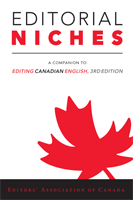 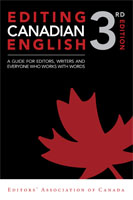 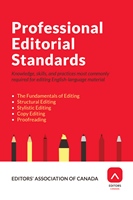 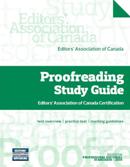 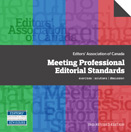 Connect with Editors Canada online
Editors.ca | Reviseurs.ca
info@editors.ca
Facebook @Editors/Réviseurs Canada
Twitter @editorscanada
Twitter chats #EditorsChat 
LinkedIn
The Editors’ Weekly blog